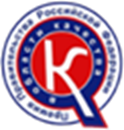 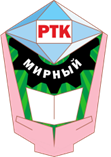 МИНИСТЕРСТВО ОБРАЗОВАНИЯ И НАУКИ РЕСПУБЛИКИ САХА (ЯКУТИЯ)
 ГАПОУ  РС (Я) «Региональный технический колледж в г.Мирном»
Сводные результаты анкетированияпреподавателей ГАПОУ РС (Я) «МРТК»
Март 2023 г.
Всего в анкетировании приняло участие 30 преподавателей
1. Оцените условия организации образовательного процесса по преподаваемой образовательной программе в целом
2. Оцените качество учебно-методического обеспечения ОПОП
3. Оцените  техническую  и информационную  оснащенность
4. Уровень моего образования соответствует требованиям, предъявляемым к преподавателям в соответствии с  тенденцией развития профессионального  образования в настоящее время изменениями (Профессионалитет и др.)
5. Имею опыт практической работы в области профессиональной деятельности, осваиваемой обучающимися (не менее 1 года)
6. Знаю тенденции развития  профессионального  образования в настоящее время
7. Знаю тенденции развития области профессиональной деятельности, осваиваемой обучающимися
8. Отслеживаю  изменения нормативной  базы для составления образовательных программ и организации учебного процесса
9. Понимаю  роль и функции своей дисциплины в подготовке студента соответственно компетентностной модели выпускника
10. Трансформирую   компетенции в цели и результаты обучения по дисциплине
11. Проектирую систему целей, задач, структуру и содержание учебной работы  студентов в разных формах учебного процесса в своей дисциплине.
12. Отслеживаю появление новых задач, развитие технологий и организационных процессов на предприятиях, где работают выпускники и проектирую содержание обучения на основе реального  материала практической деятельности в профессиональной области
13. Могу выделить из потока профессиональной информации базовое содержание дисциплины, необходимое для формирования компетенций
14. Выявляю и анализирую междисциплинарные связи и при необходимости использую их при реализации программ дисциплин
15. Используют информационно- образовательные ресурсы для работы со студентами
16. Имею самостоятельно разработанные информационные образовательные ресурсы и учебно-методические материалы для  дистанционного и электронного обучения
17. Осуществляю входной контроль с целью диагностики исходного уровня знаний и умений каждого студента по дисциплине
18 . Использую деятельностный подход в учебной работе, применяя   разные виды учебных, практических и профессионально ориентированных заданий в соответствии с логикой формирования заданных результатов обучения.
19. Привожу  на занятиях примеры из практики и научной работы, связываю  изучаемый материал с реальными проблемами в профессиональной области
20. Применяю приемы активизации учебно- познавательной и учебно- практической деятельности студентов в разных видах учебных занятий (формируют  учебную и  профессиональную мотивацию).
21. Вовлекаю студентов в     совместную творческую и проектную деятельность (имеют опыт совместного со студентами выполнения проектной, творческой работы)
22. Использую проблемные, проектные задачи при обучении  студентов
23. При разработке программ дисциплин применяю компьютерные    программные продукты, которые используют выпускники в своей   профессиональной деятельности
24. Имею комплексы индивидуальных и групповых учебных заданий для самостоятельной работы студентов
25. Организую в образовательном процессе  эффективную обратную связь и на ее основе корректирую способы и приемы управления учебной работой студентов
26. Реализую  в учебном процессе современные  методы оценки, чтобы оценить уровень сформированных у студентов   компетенций
27. Вовлекаю в учебную и учебно-производственную     работу  сотрудников промышленных предприятий (в качестве соруководителей, наставников, преподавателей
28. Ежегодно публикую учебно-методические материалы, статьи по преподаваемым дисциплинам.
29. Вовлекаю студентов в научно-исследовательскую деятельность, участию в профессиональных конкурсах.
30. Использую идеи формирования индивидуальной траектории обучения на основе вариативности объема учебно- информационных материалов дисциплин, содержания и уровня сложности учебных/практических и контрольных заданий
31. Повышаю свою квалификацию и профессиональные знания в рамках курсов, профессиональной подготовки в соответствии с требованиями
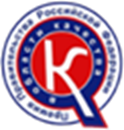 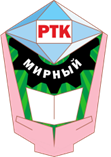 МИНИСТЕРСТВО ОБРАЗОВАНИЯ И НАУКИ РЕСПУБЛИКИ САХА (ЯКУТИЯ)
 ГАПОУ  РС (Я) «Региональный технический колледж в г.Мирном»
Сводные результаты анкетированияпреподавателей ГАПОУ РС (Я) «МРТК»
Март 2023 г.